m5
m5
JET
The »Joint European Torus«
Graphic: EUROfusion, Reinald Fenke, CC BY 4.0, www.euro-fusion.org
m5
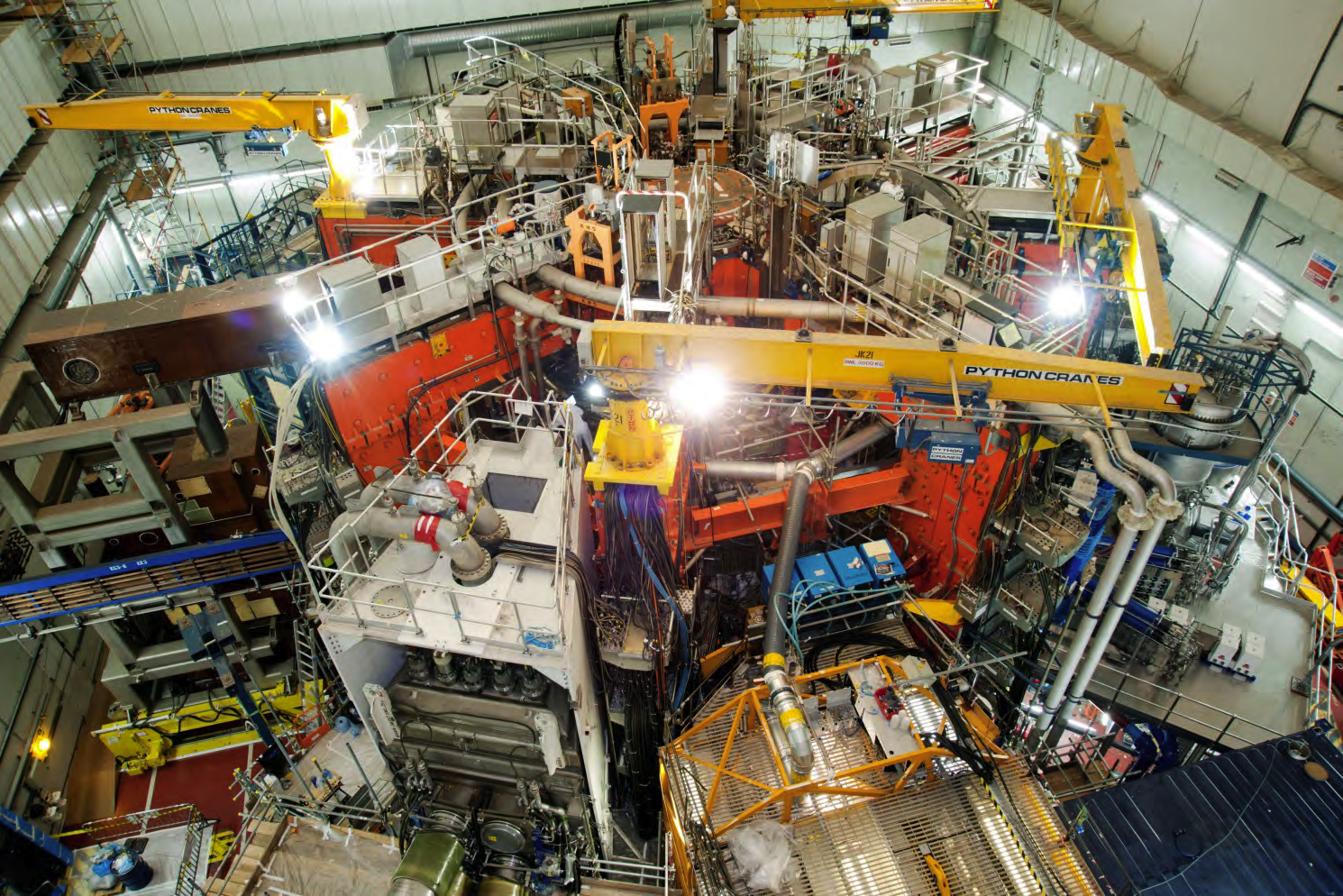 JET – A COLLECTIVE EUROPEAN EXPERIMENT TO INVESTIGATE THE POTENTIAL OF FUSION POWER
Image: EUROfusion, CC BY 4.0, www.euro-fusion.org
m5
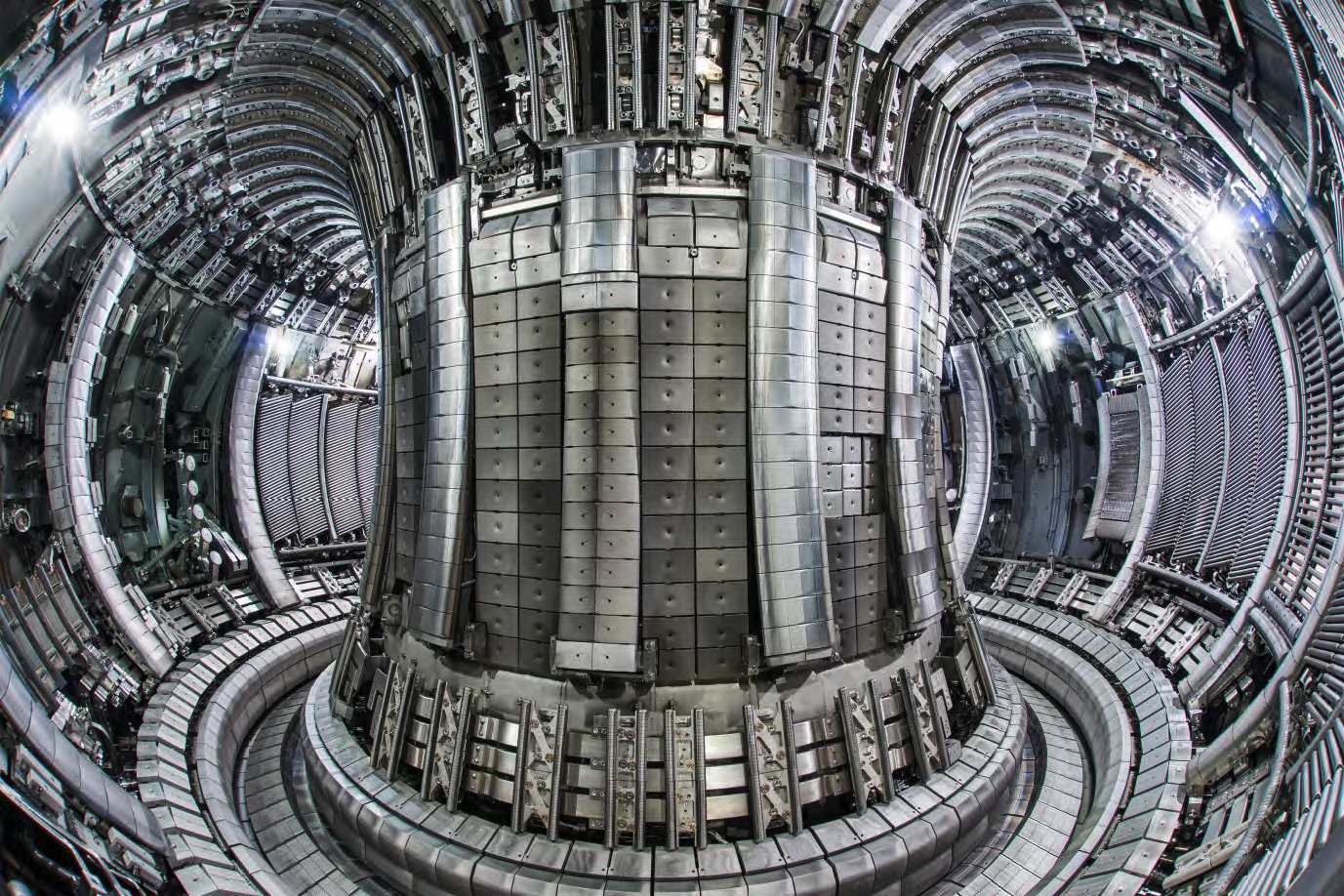 JET – THE WORLD’S LARGEST TOKAMAK 

This device is used by researchers from more than 40 European laboratories, co-ordinated by EUROfusion. Hosted and operated by Culham Centre for Fusion Energy in the UK.
Image: EUROfusion, CC BY 4.0, www.euro-fusion.org
m5
JET’S HIGHLIGHTS

The first tokamak to achieve controlled deuterium-tritium fusion power (1991) 
The only device currently capable of using deuterium and tritium fuel 
World record of 16 megawatts of fusion power (1997). This proved that large amounts of power can be produced from fusion; results can be scaled up to ITER and power plants.
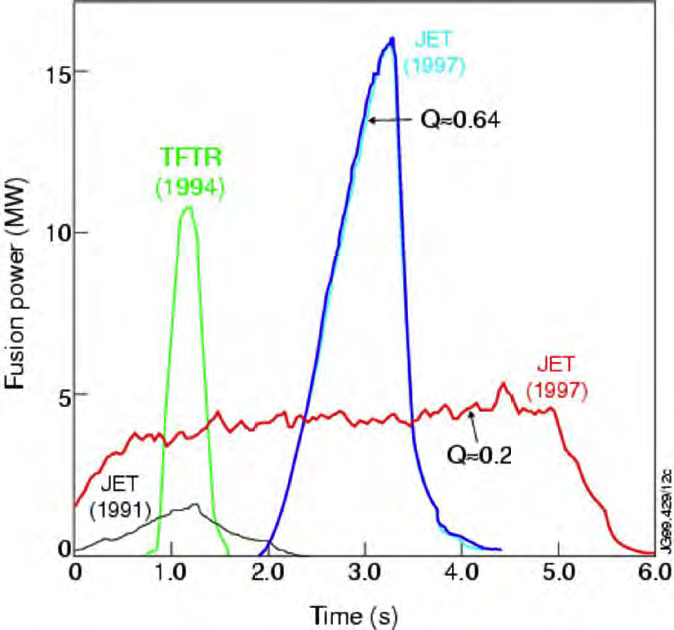 Graphic: EUROfusion, CC BY 4.0, www.euro-fusion.org
m5
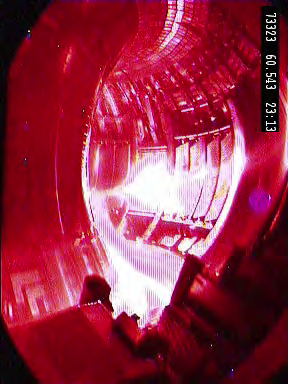 JET’S SPECIFICATIONS

Plasma volume: 80 m3
Plasma radius 3 metres (major) / 0.9 metres (minor) 
Magnetic field: up to 3.5 Tesla 
Core temperature: up to 200 million degrees C 
Pulse length: up to 60 seconds 
Materials: Inconel (vessel), beryllium (wall), tungsten (divertor)
Image: EUROfusion, CC BY 4.0, www.euro-fusion.org
m5
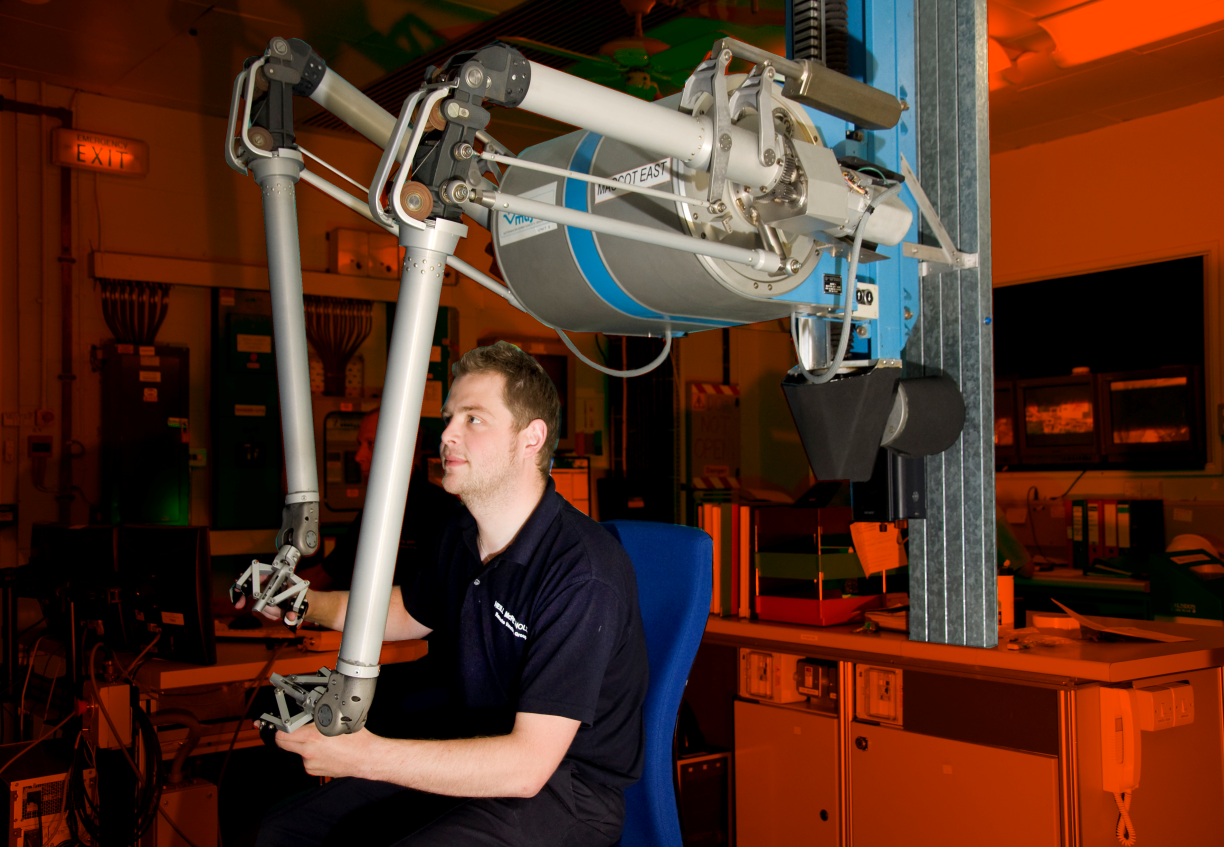 REMOTE HANDLING 

JET’s remote-controlled maintenance system has allowed many engineering modifications to keep pace with scientific progress. Recent installation of the ‘ITER-like’ inner wall is a good example.
Image: EUROfusion, CC BY 4.0, www.euro-fusion.org
m5
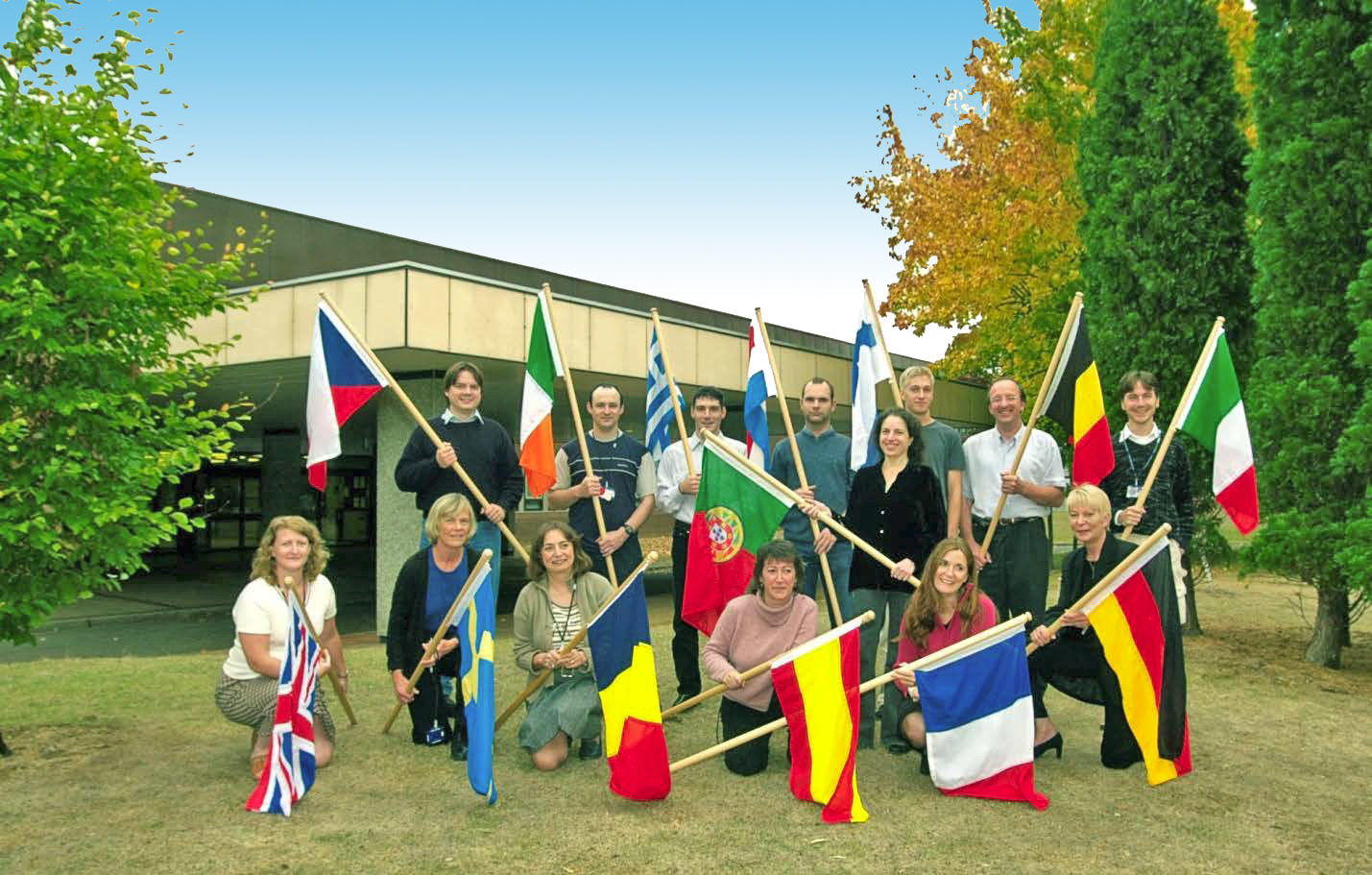 A EUROPEAN SUCCESS STORY 

Researchers come from 30 European countries to use JET. Over 350 scientists and engineers contributeto the programme.
Image: EUROfusion, CC BY 4.0, www.euro-fusion.org
m5
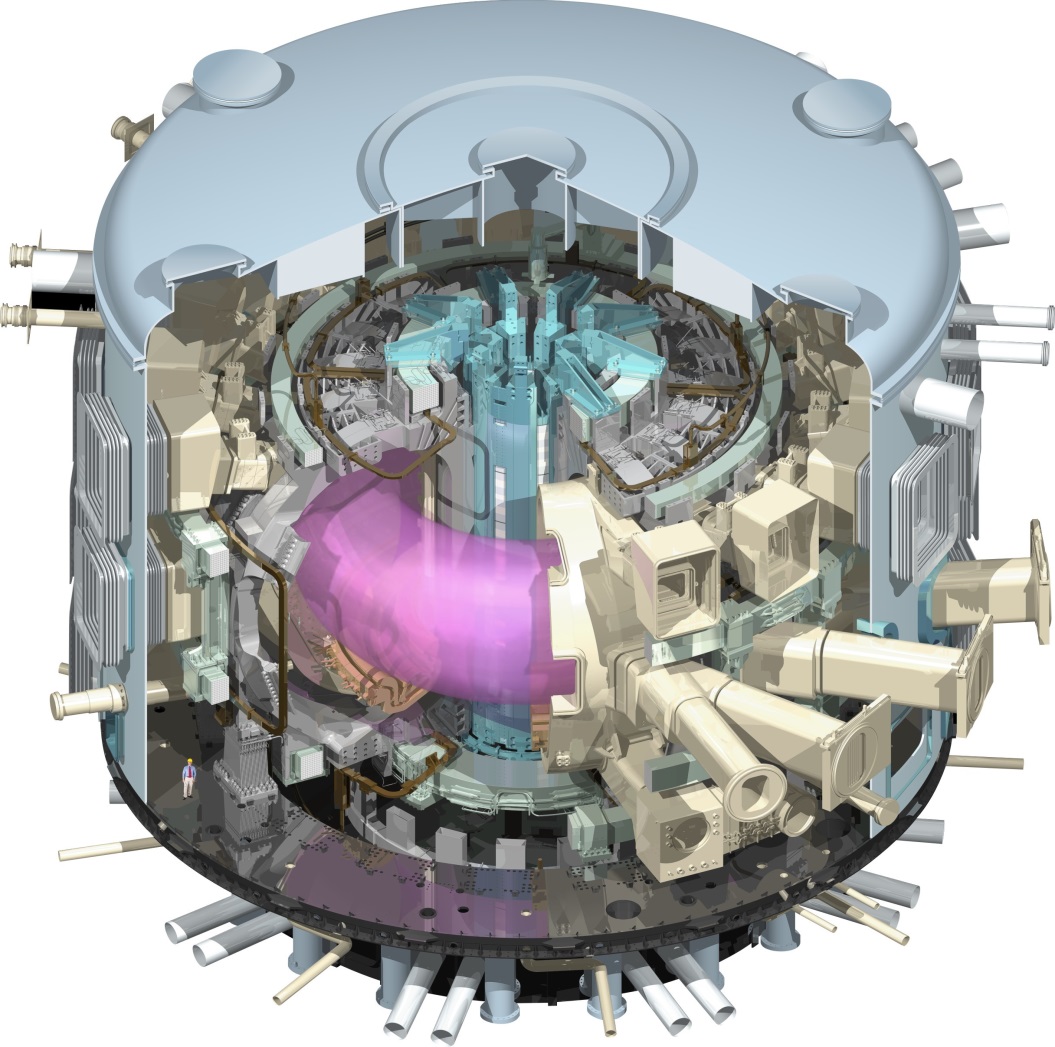 JET AND ITER

JET has a key role in taking fusion forward, as one of the main test machines for ITER.
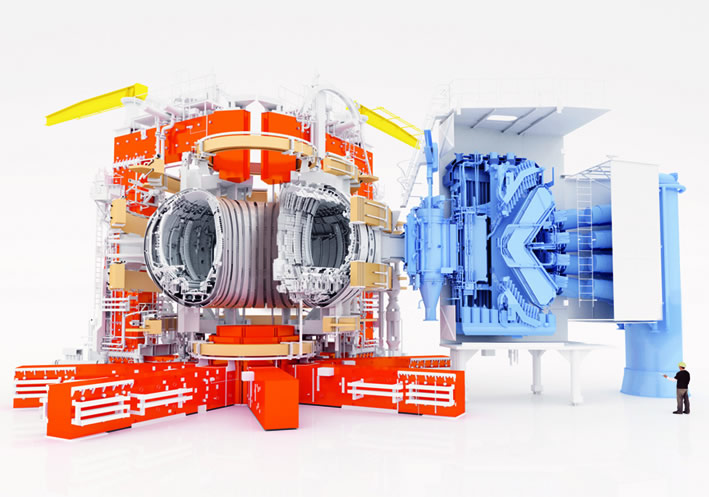 Images (from left to right): EUROfusion, CC BY 4.0, www.euro-fusion.org, ITER US, http://www.usiter.org
m5
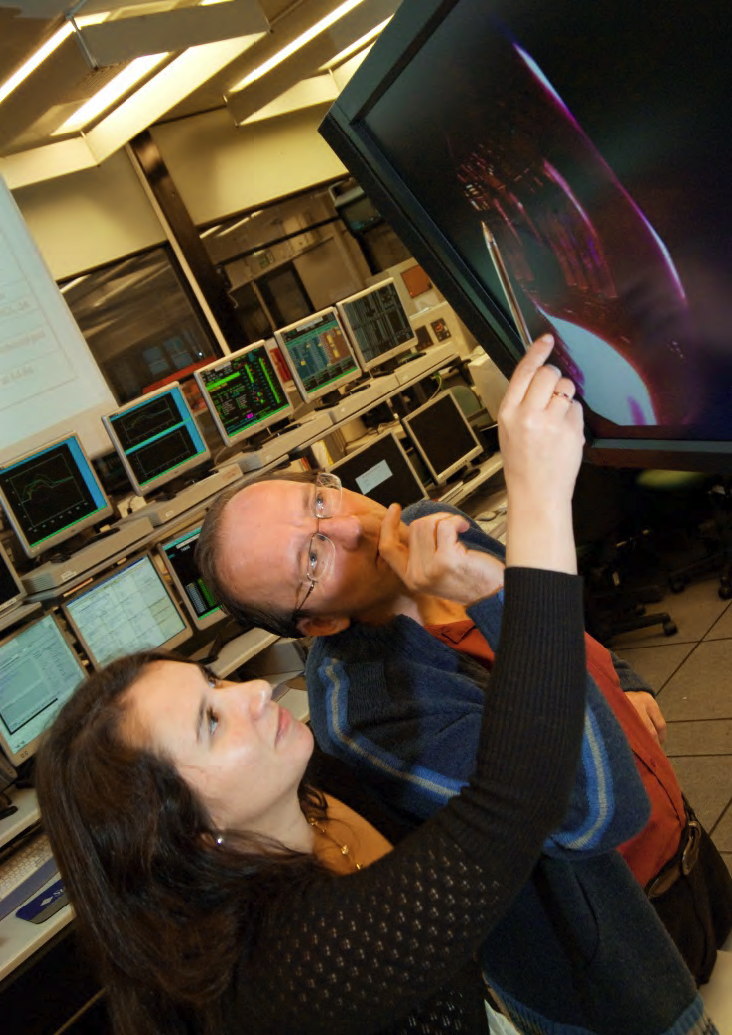 FUTURE PLANS 

Deuterium and tritium ITER ‘dress rehearsal’ being prepared, using JET’s unique tritium capabilities
Continue to support technical preparations and train fusion experts for ITER
Image: EUROfusion, CC BY 4.0, www.euro-fusion.org